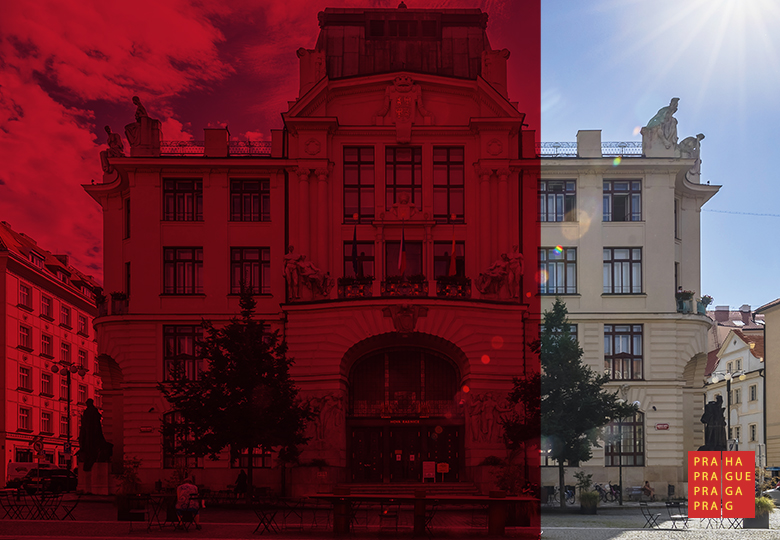 Finanční podpory
Jan Petr

2. 6. 2021
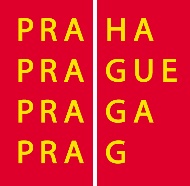 Tento dokument může obsahovat důvěrné informace a je určen výhradně pro potřeby MHMP
1
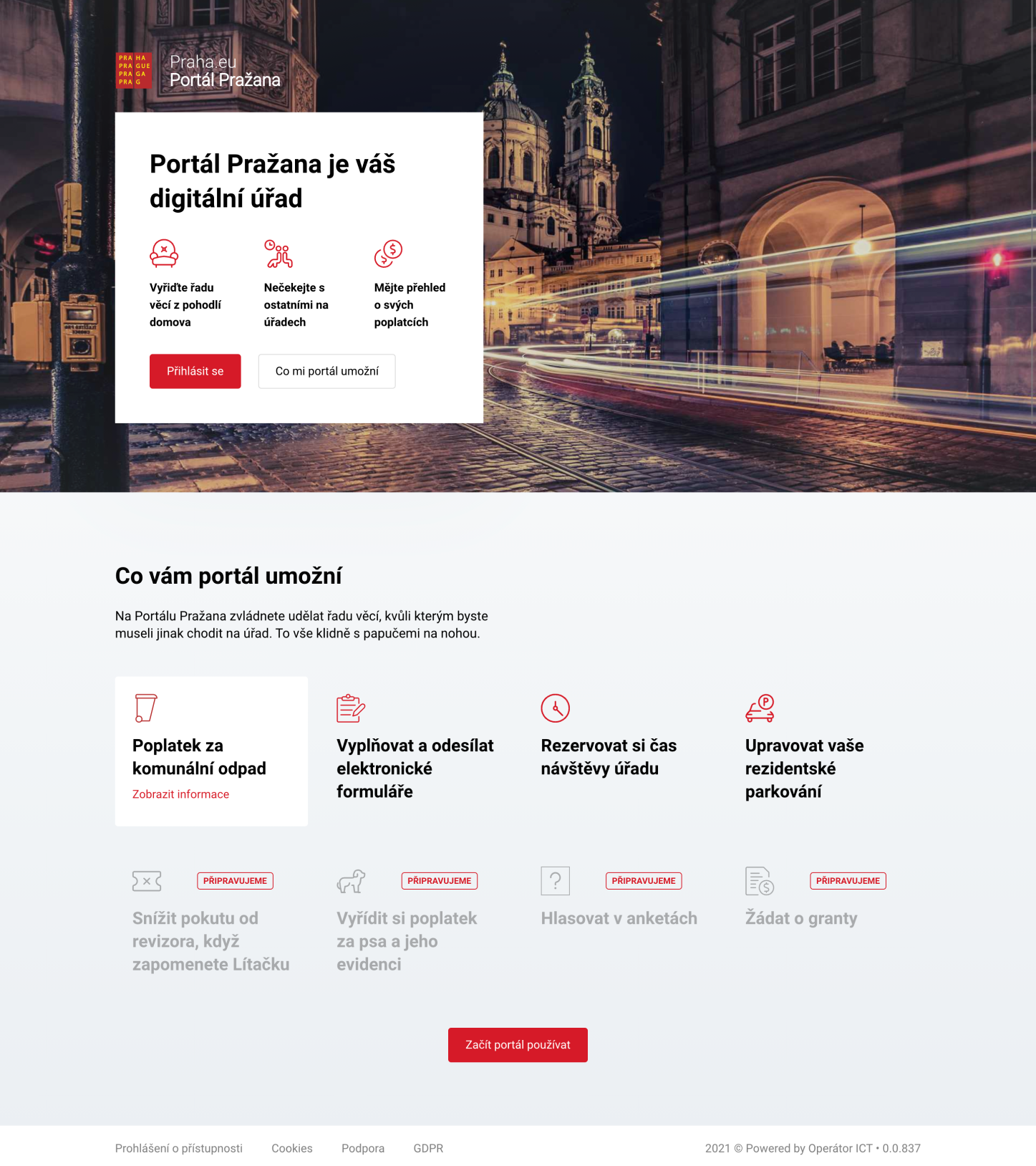 2
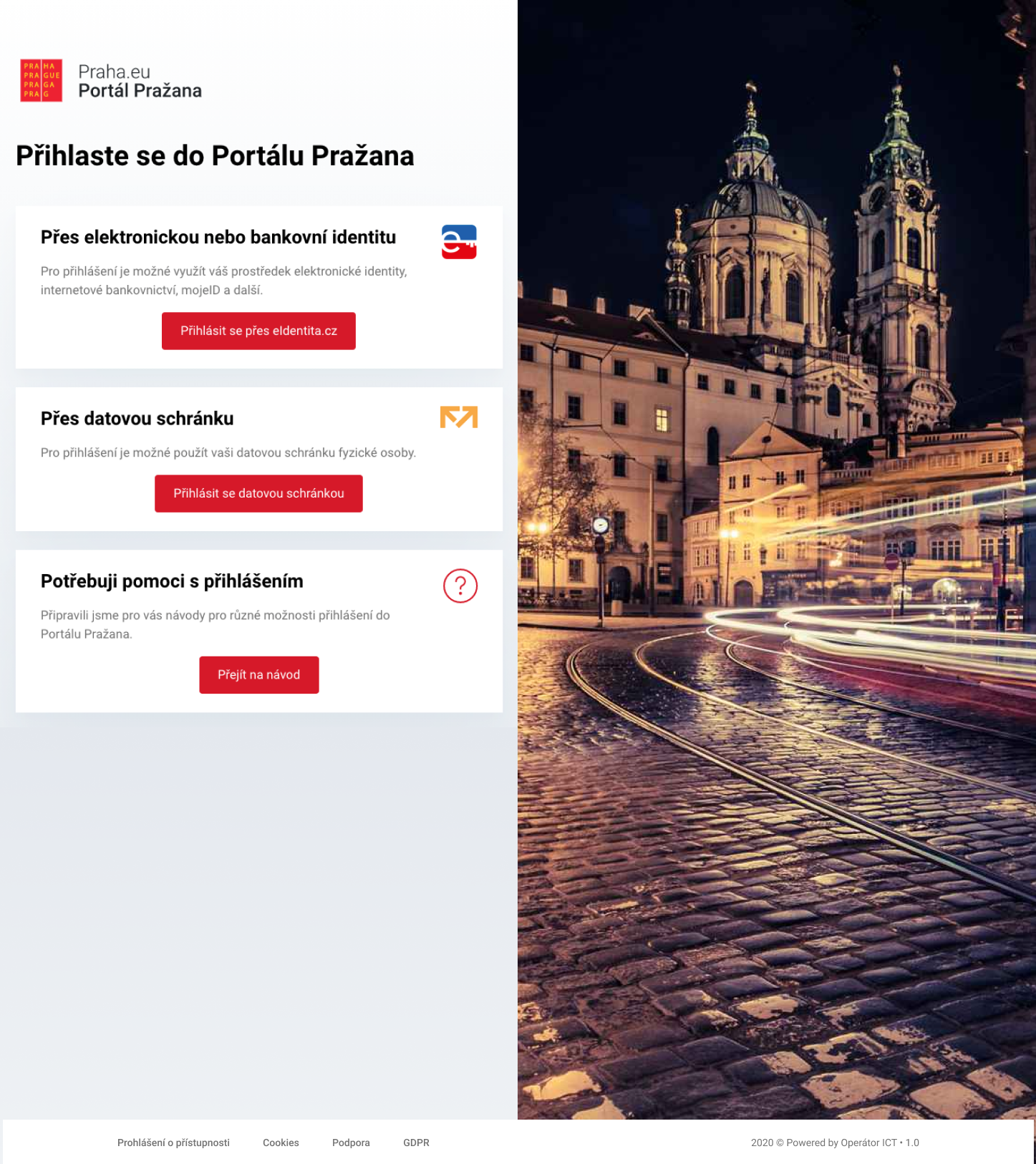 3
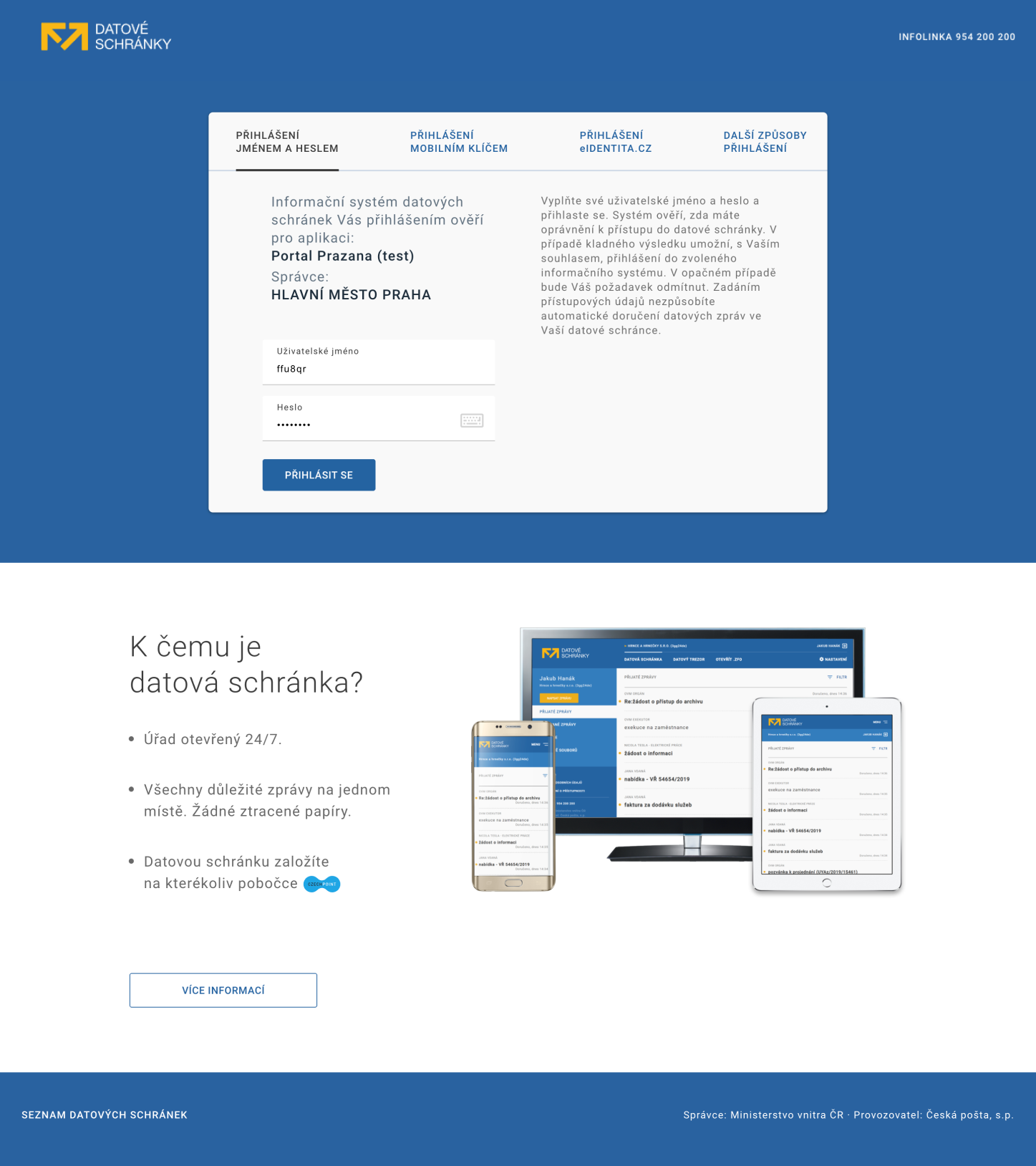 4
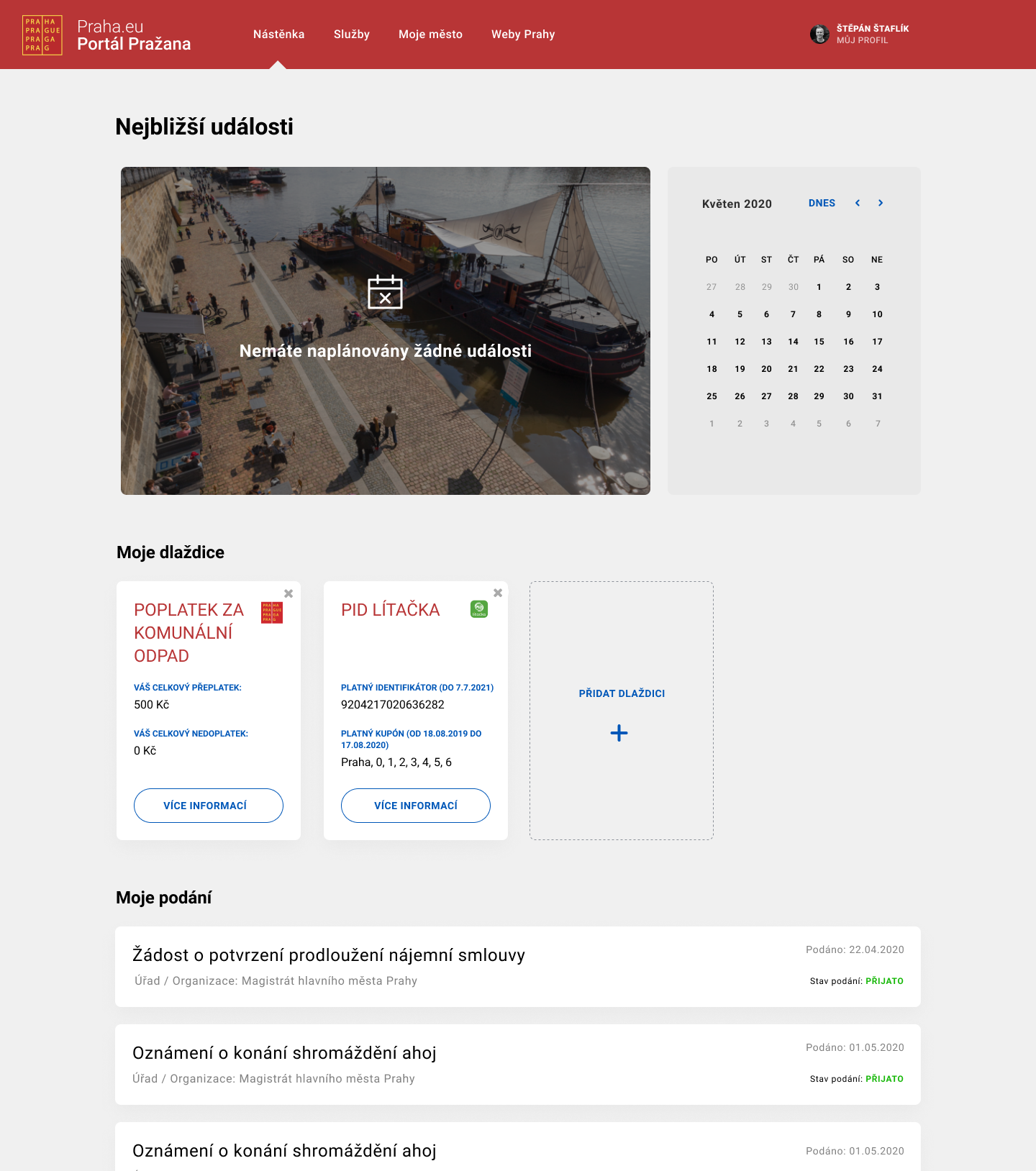 5
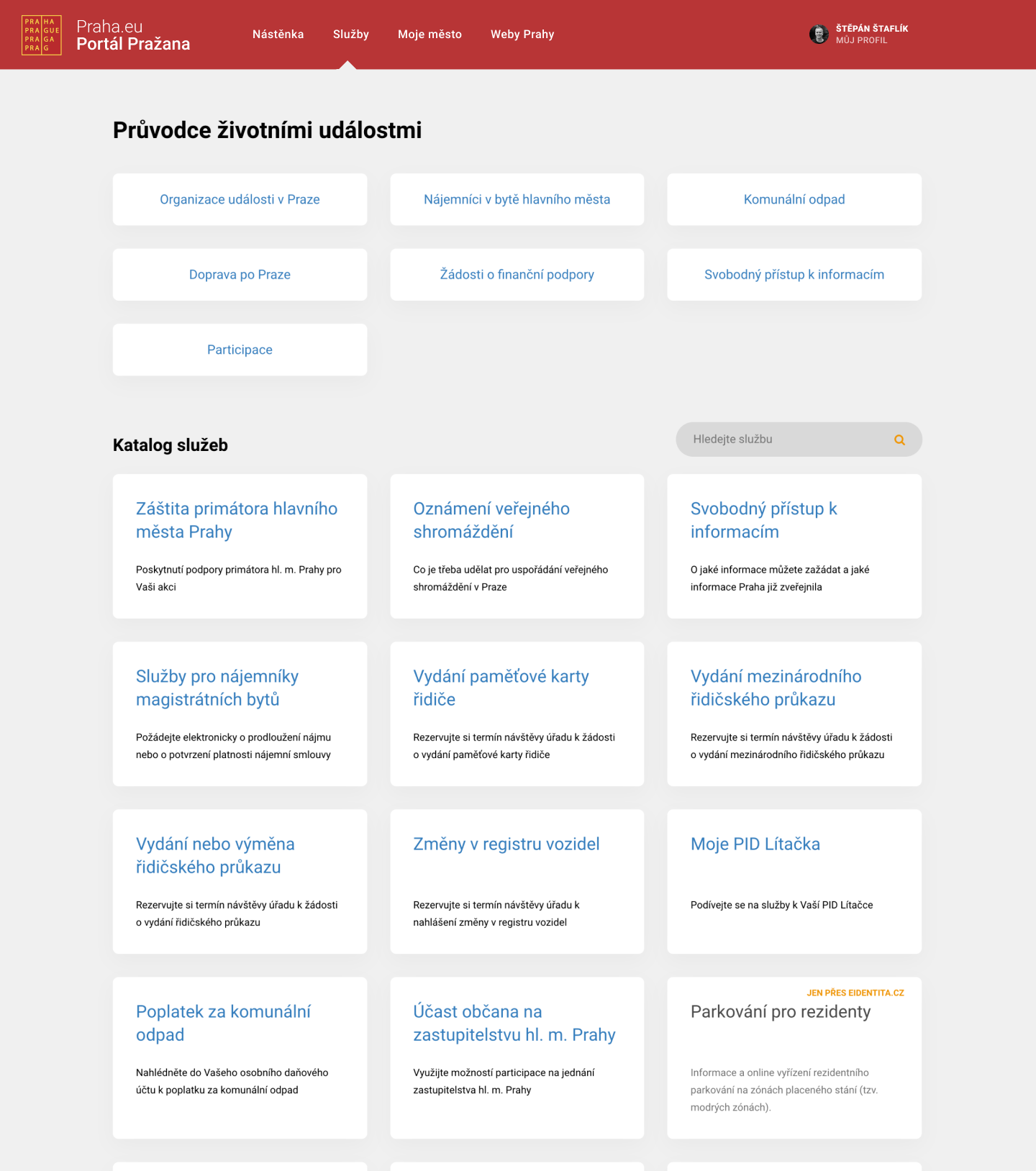 6
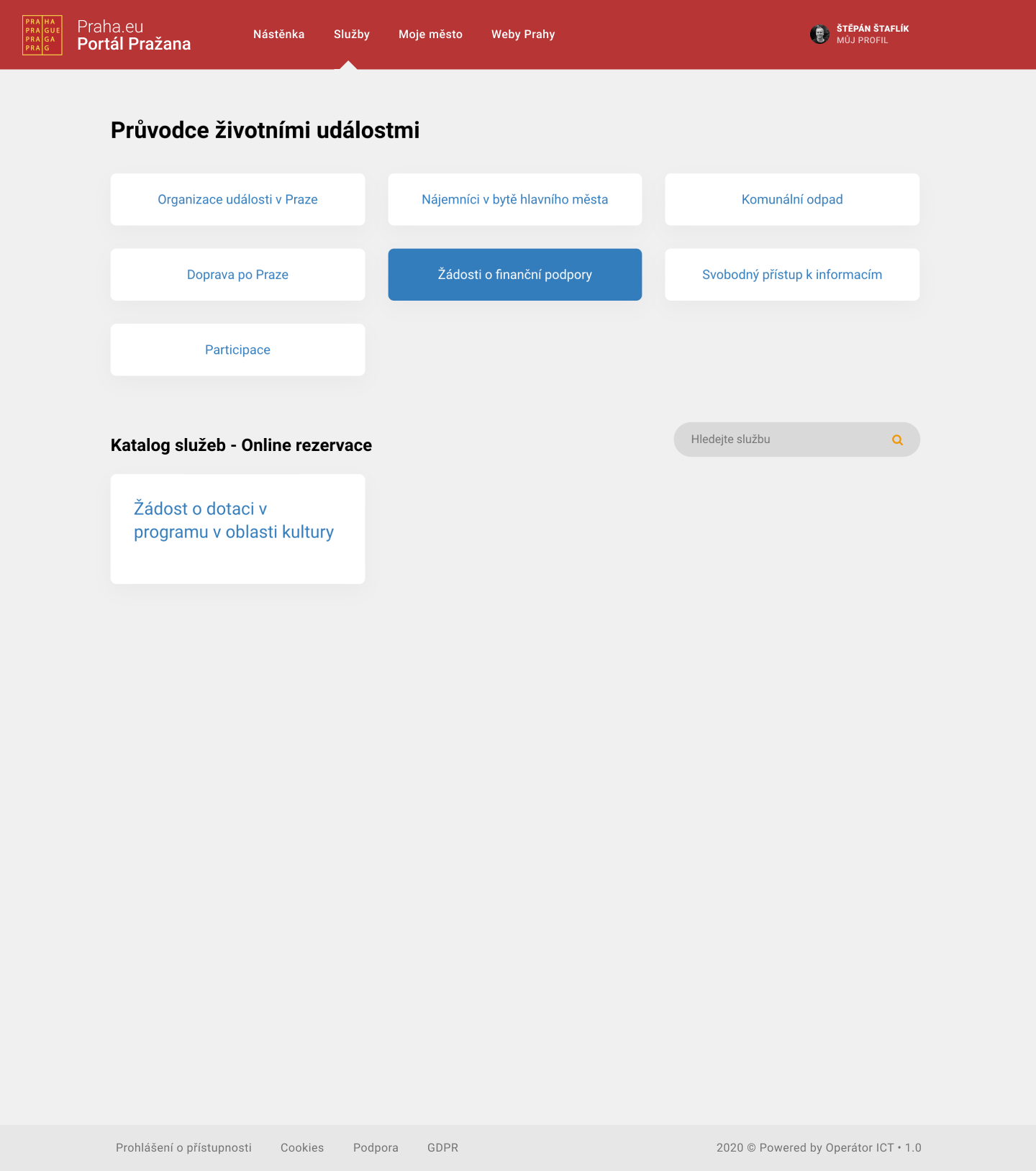 7
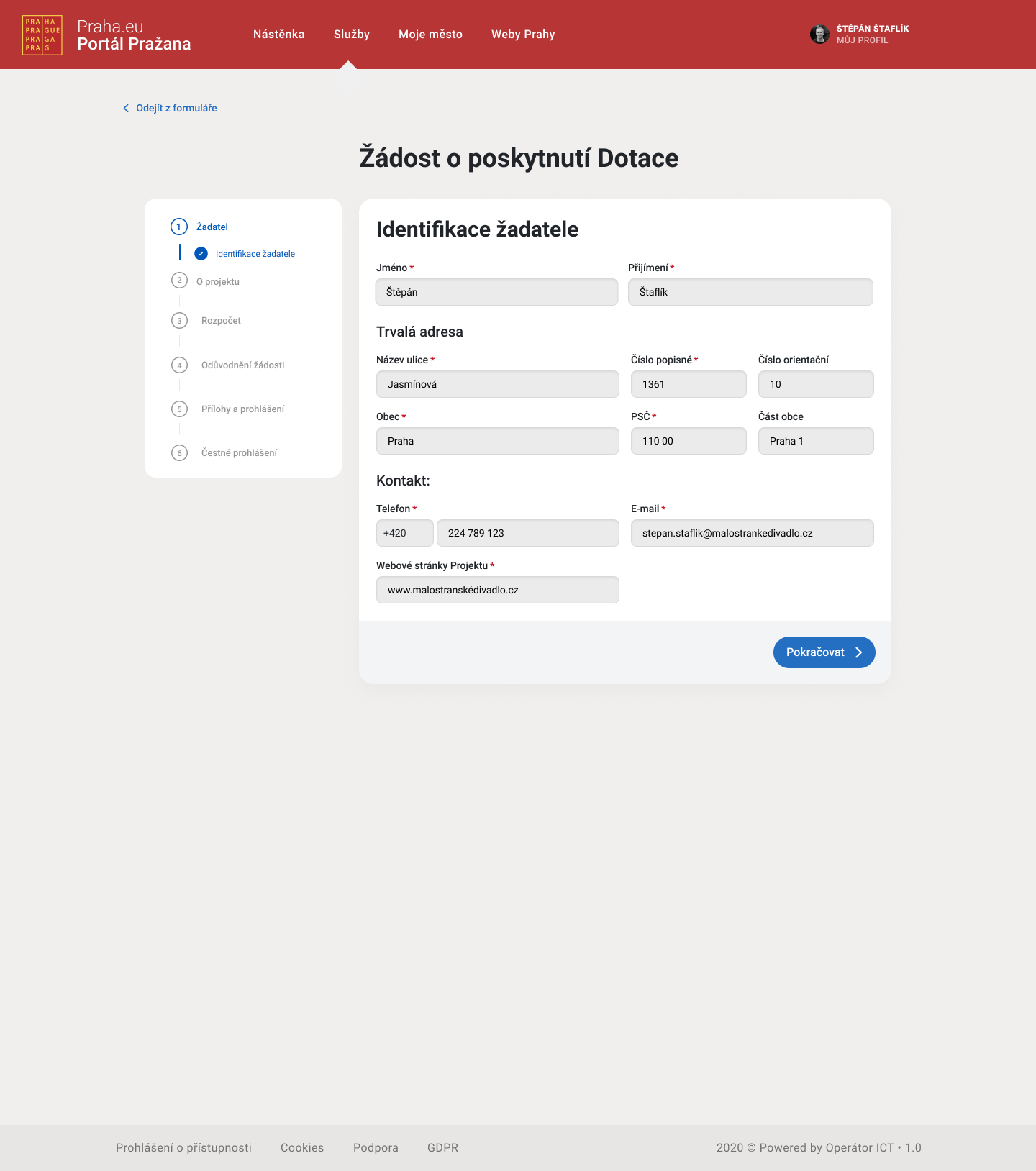 8
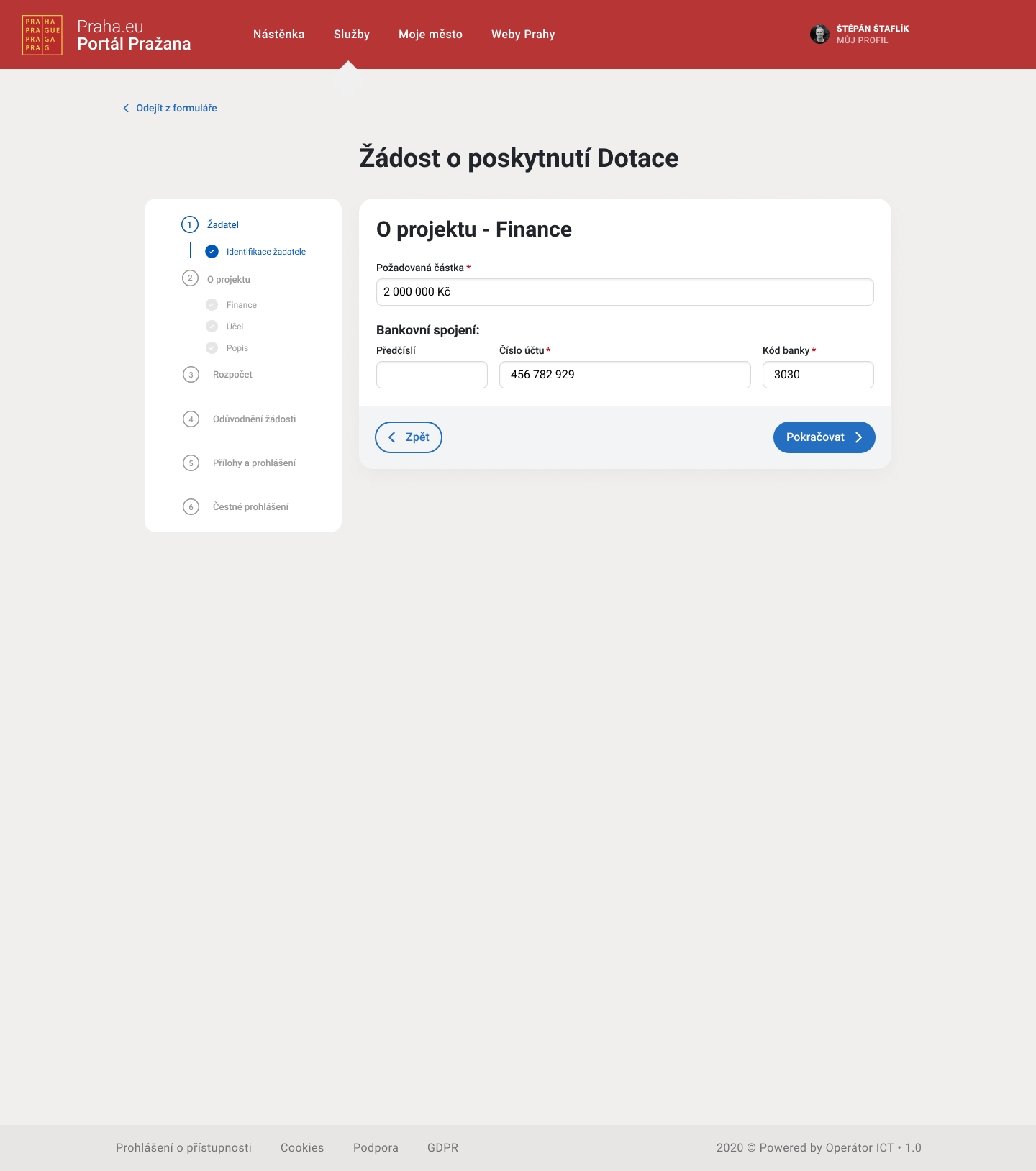 9
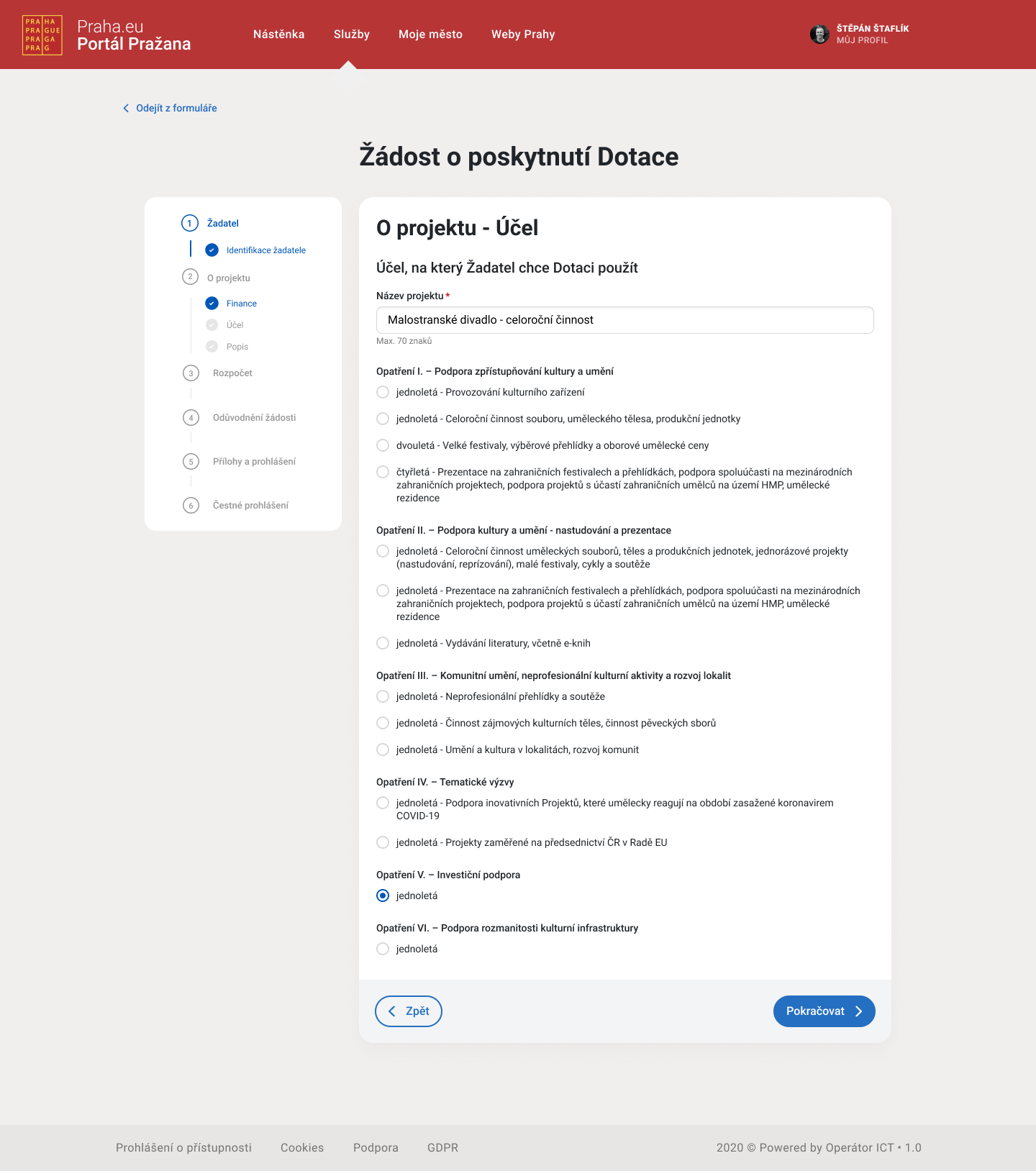 10
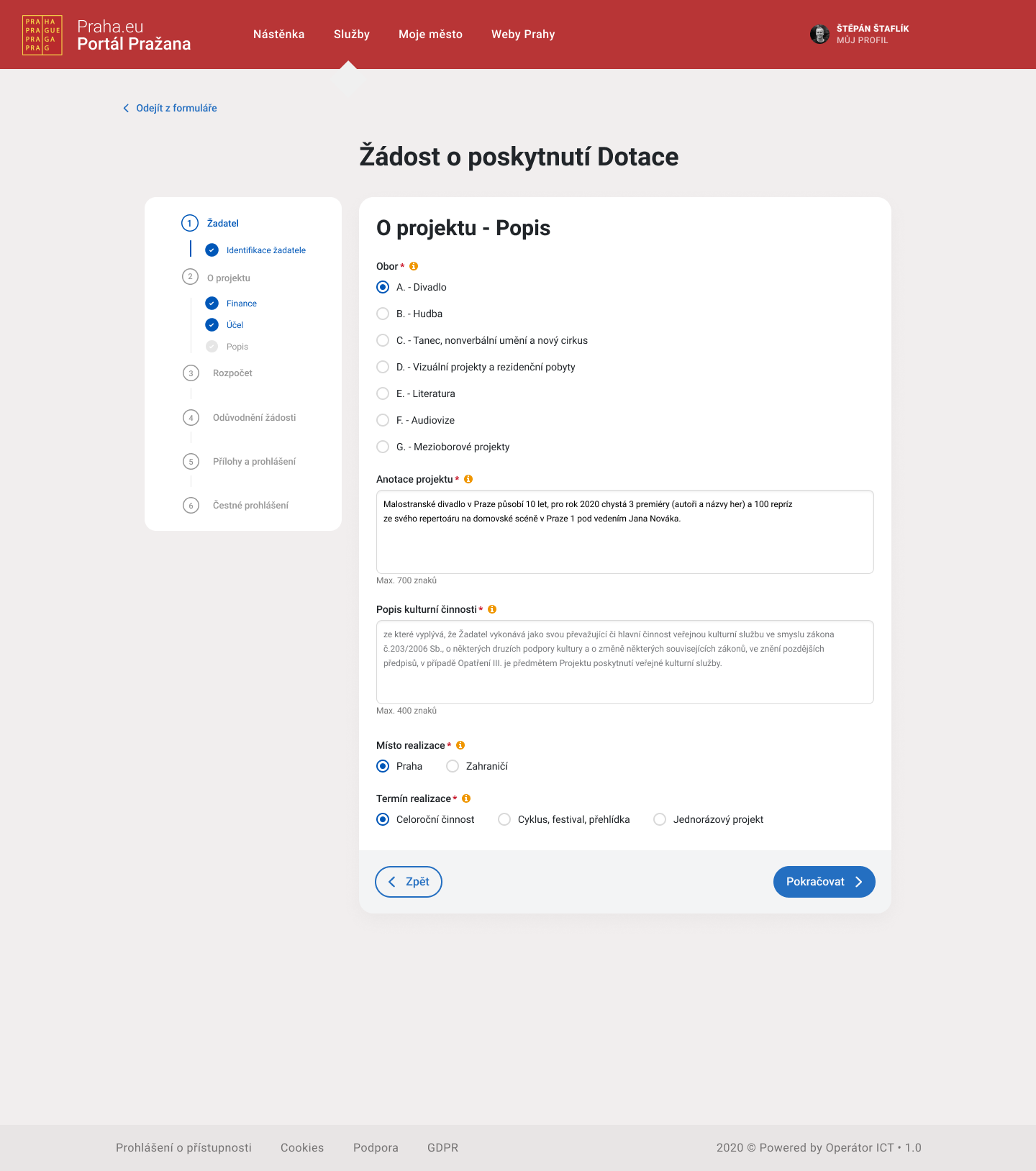 11
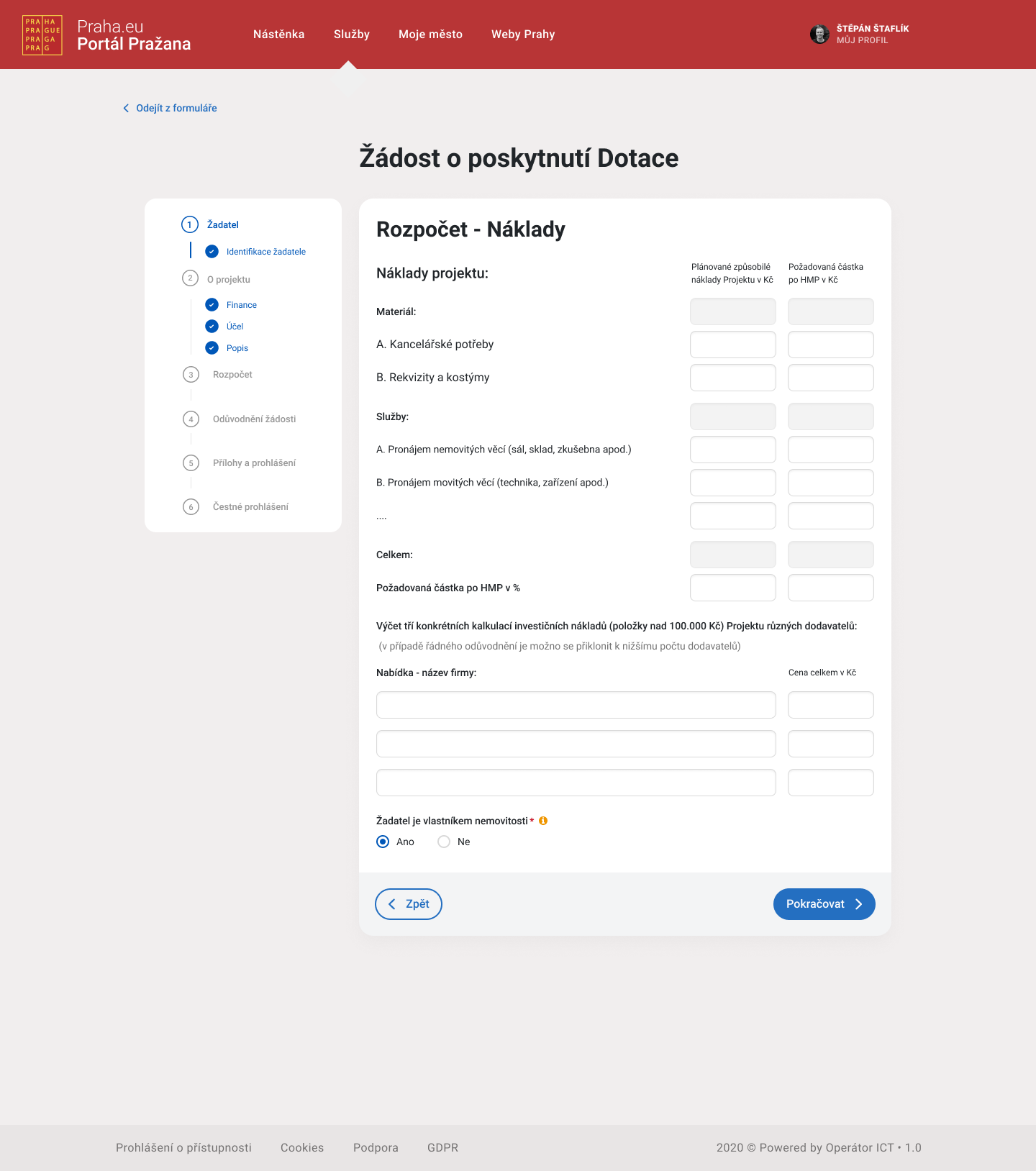 12
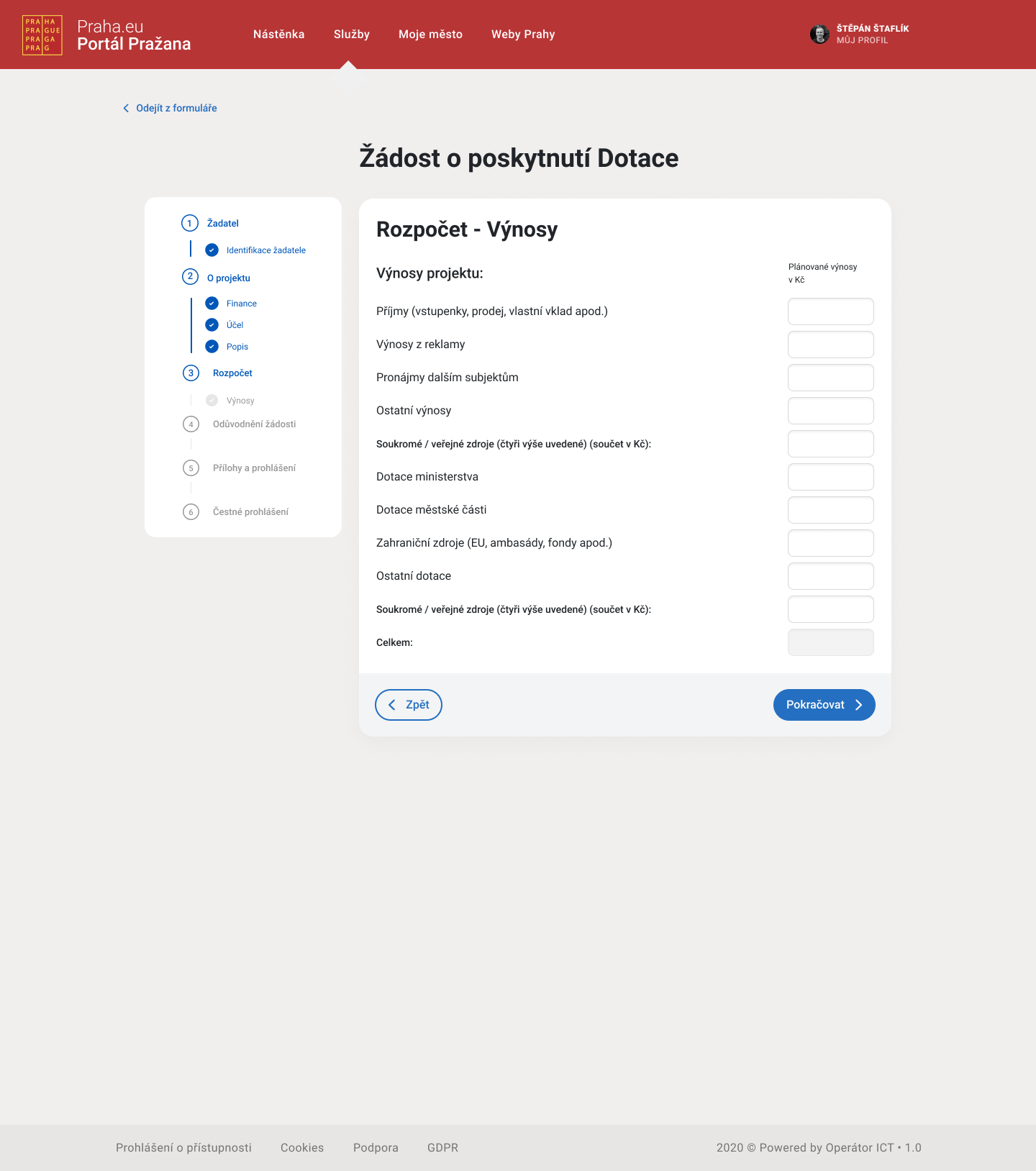 13
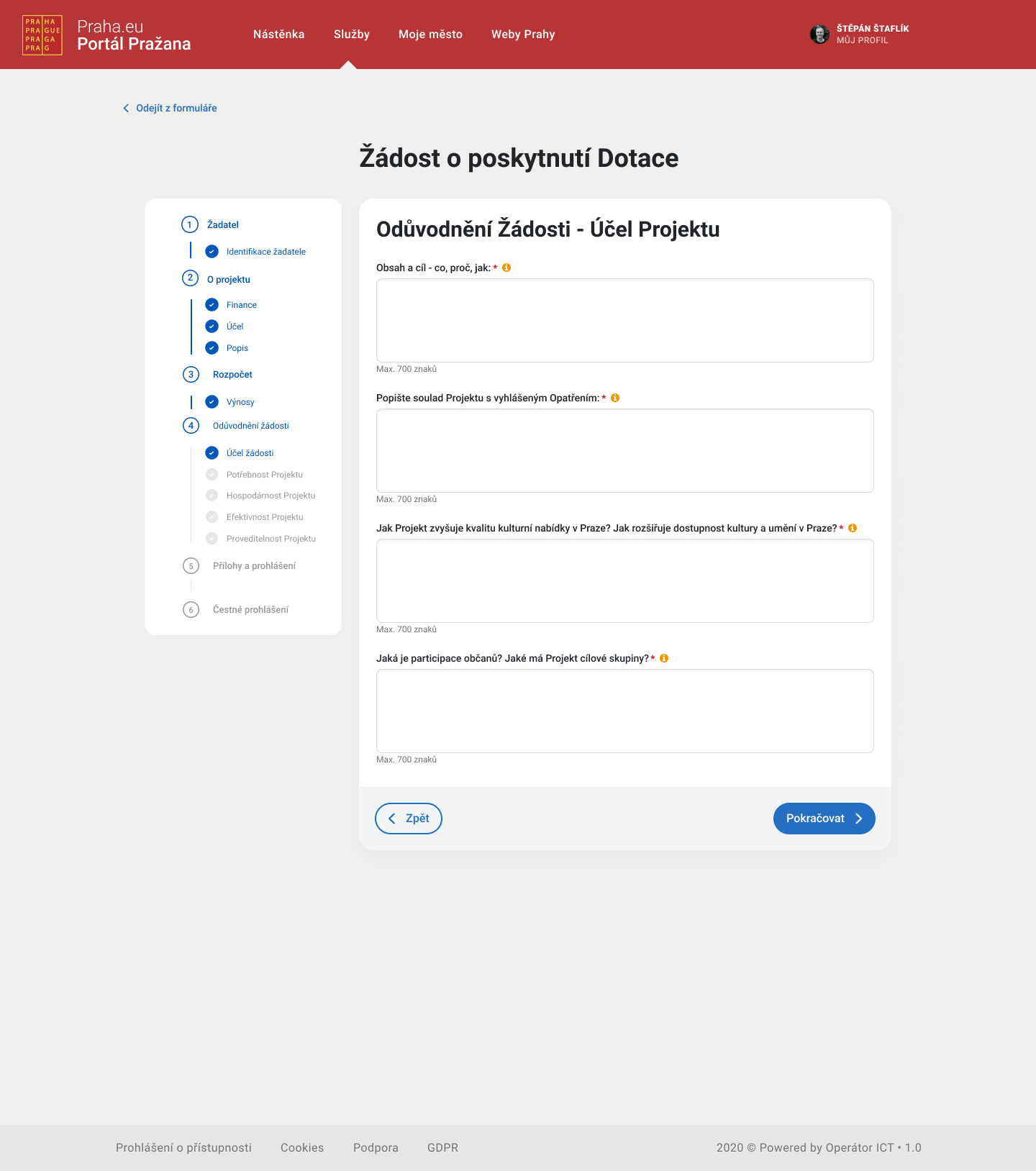 14
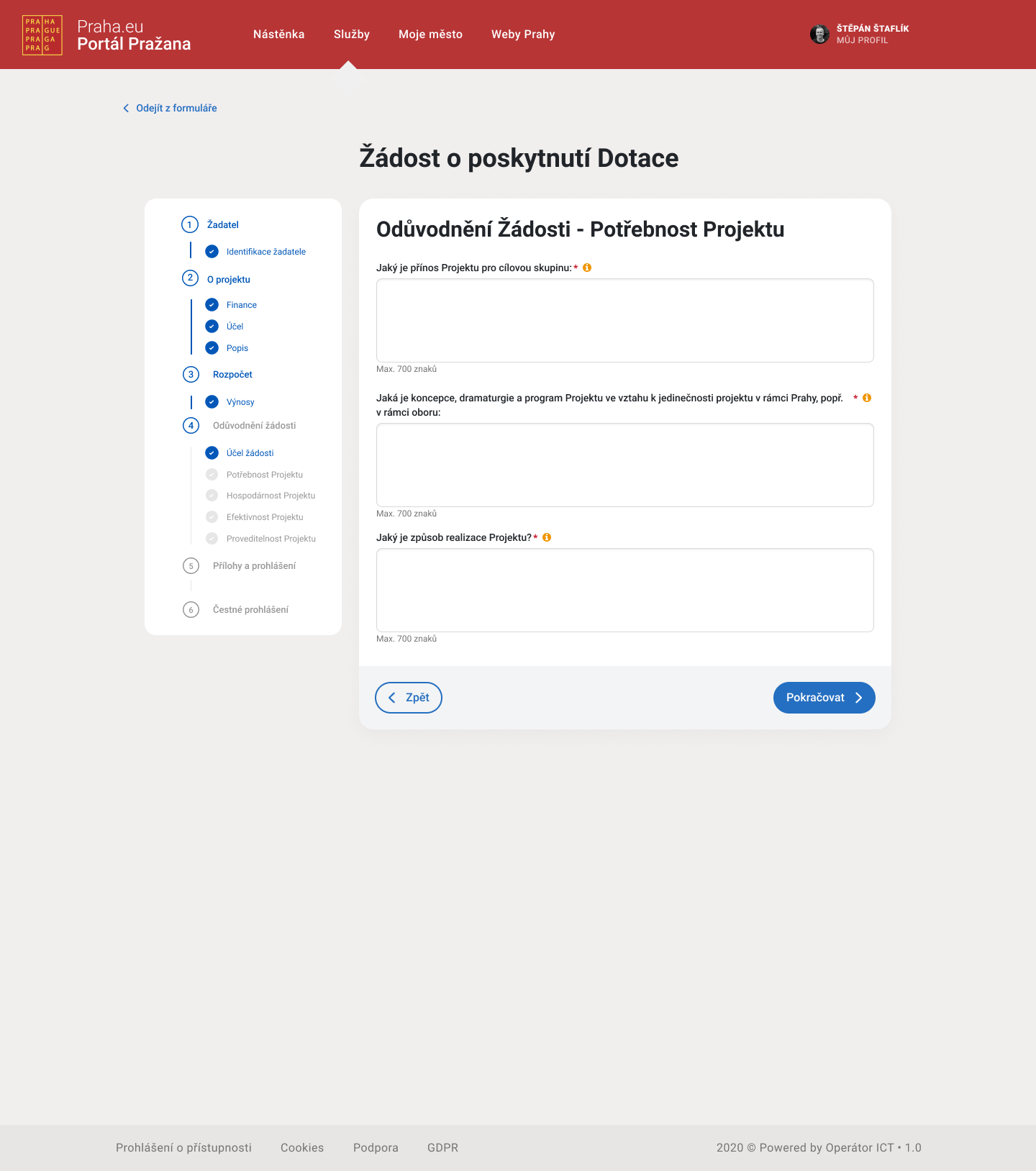 15
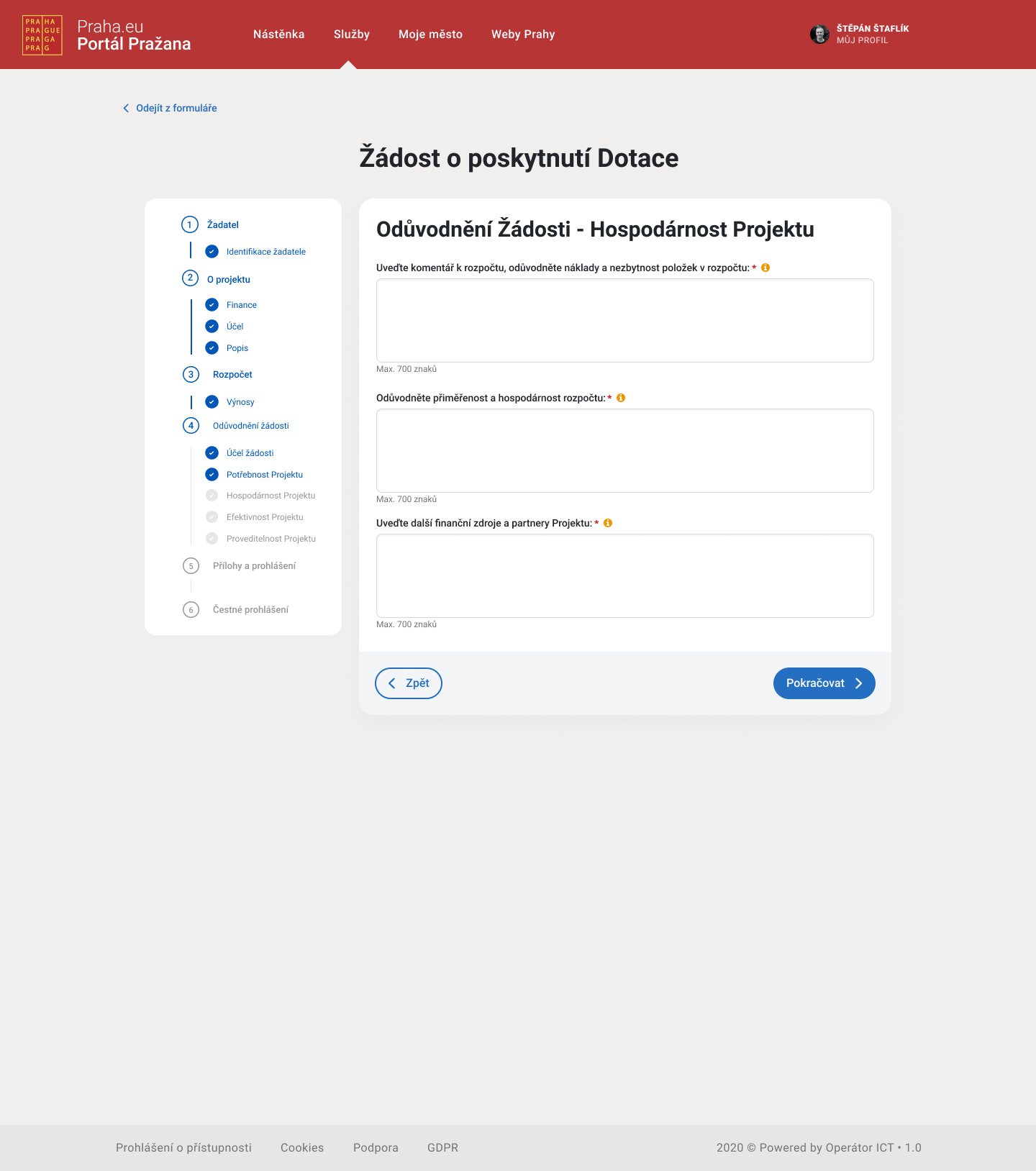 16
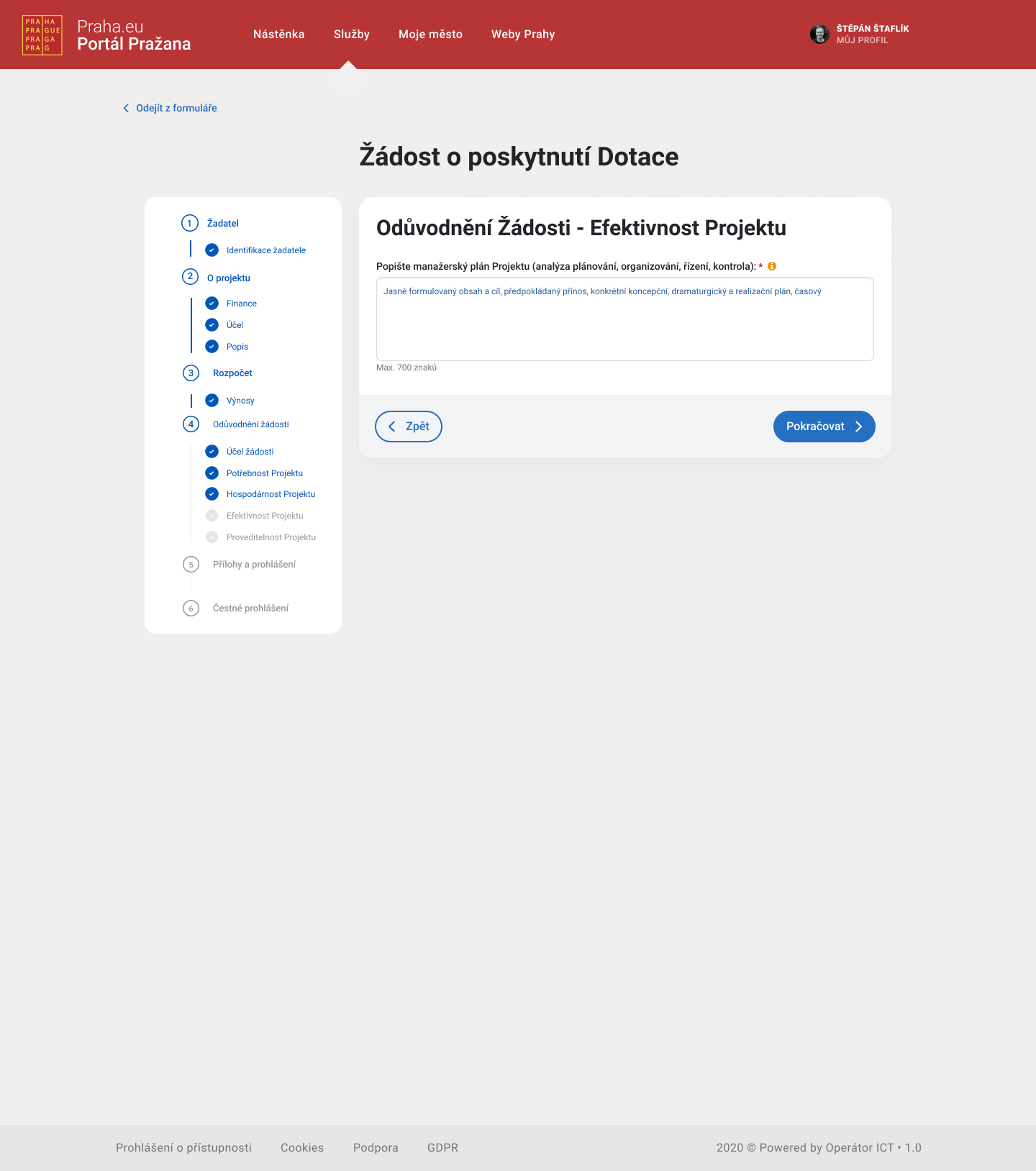 17
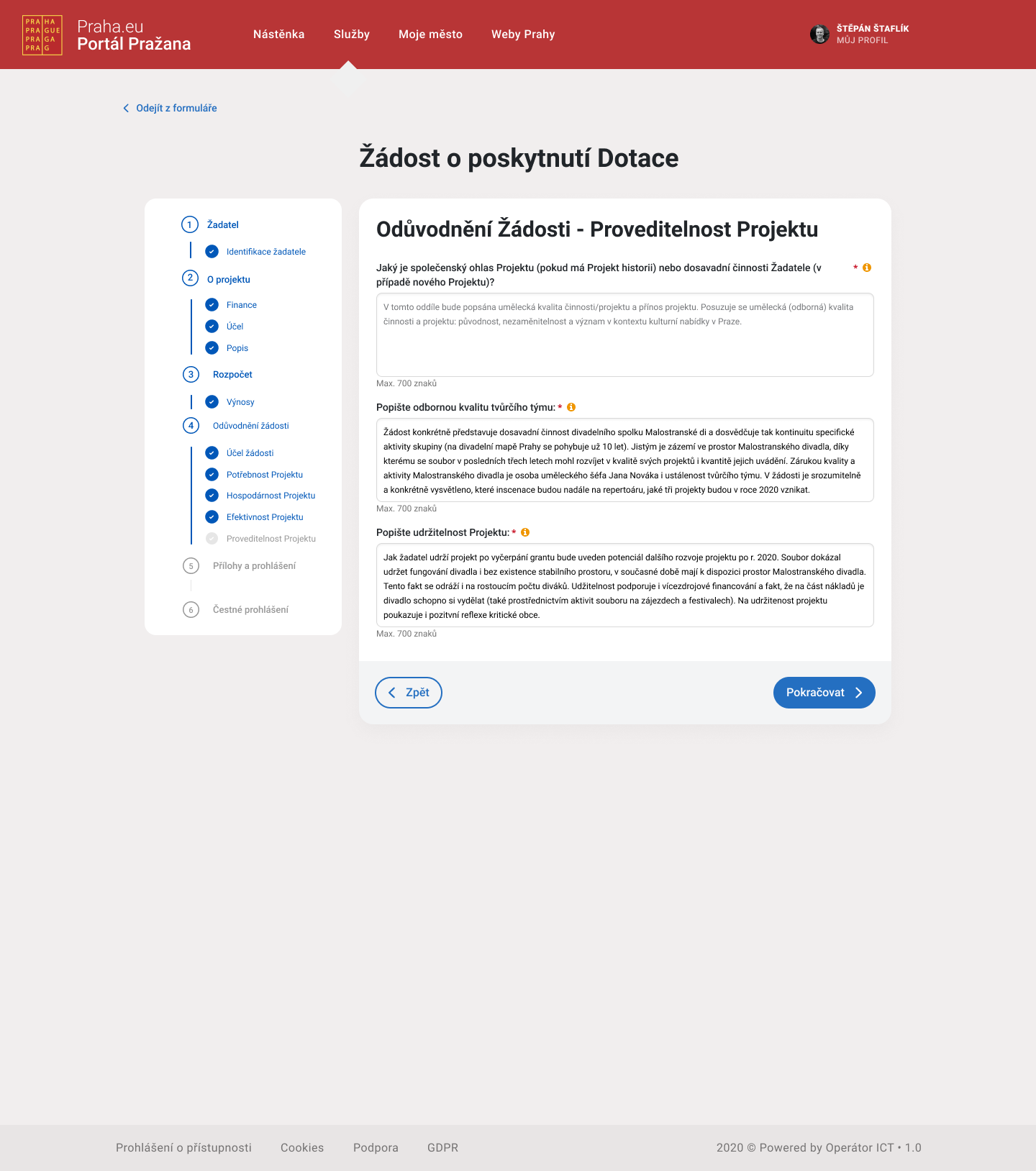 18
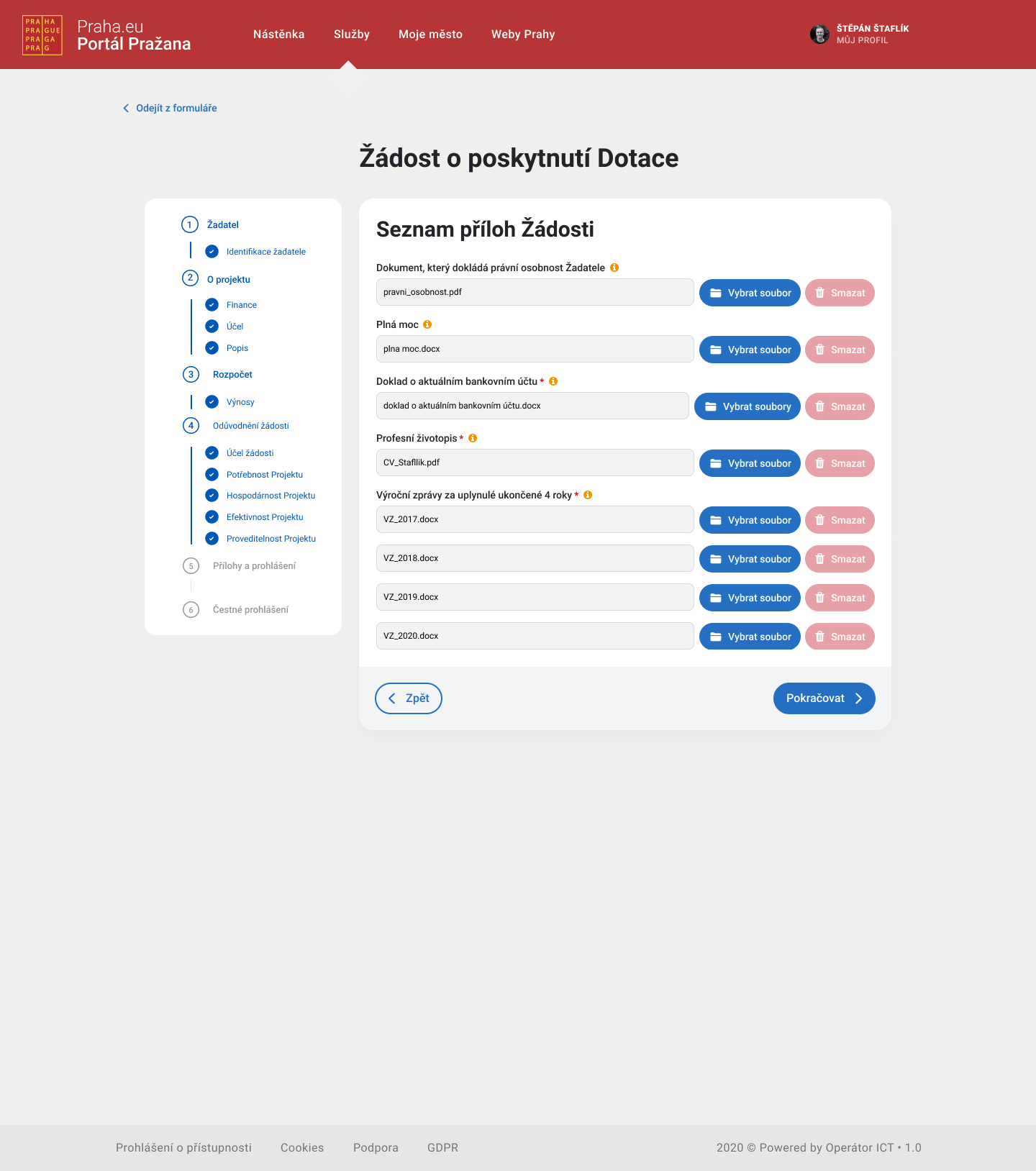 19
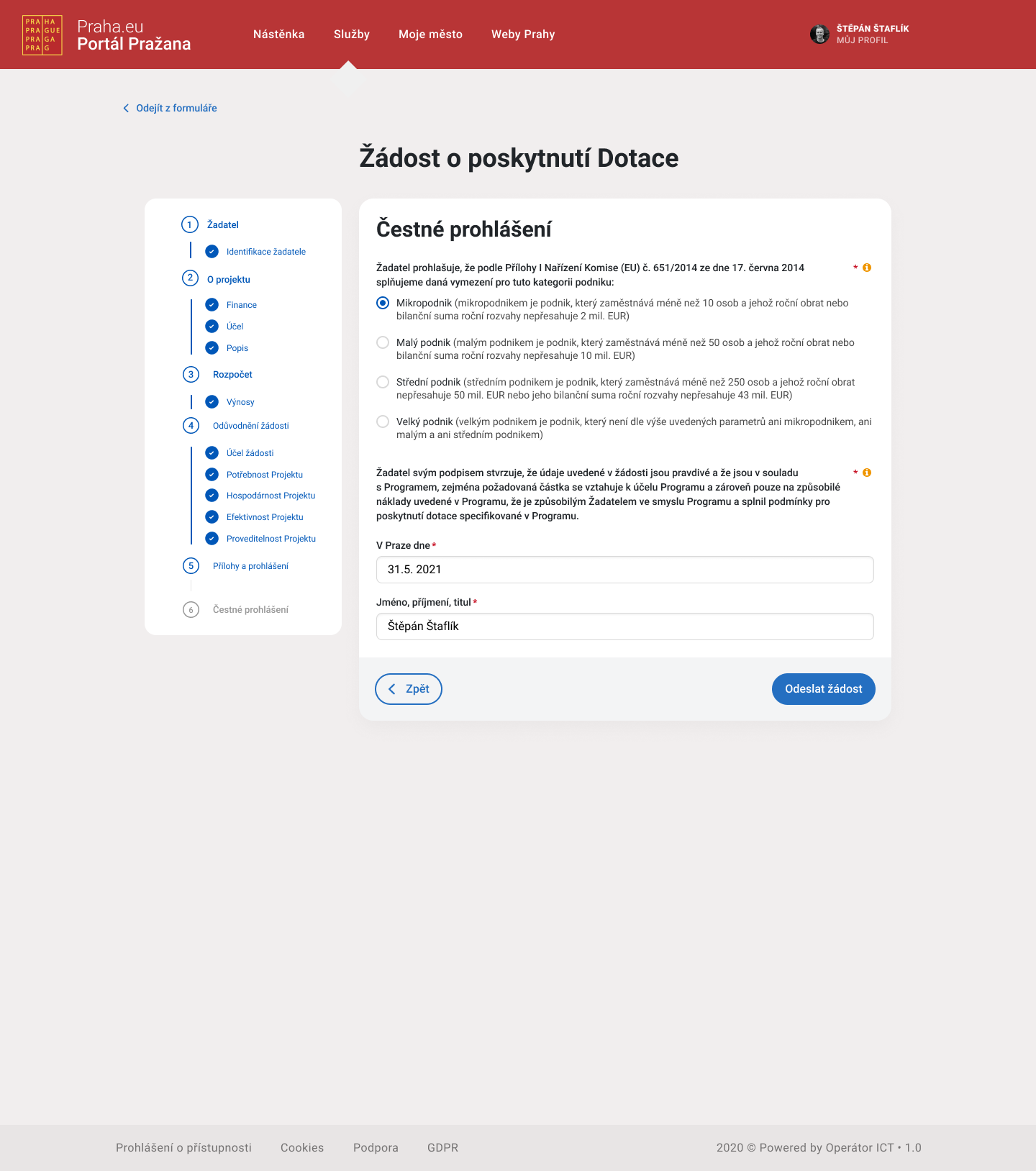 20
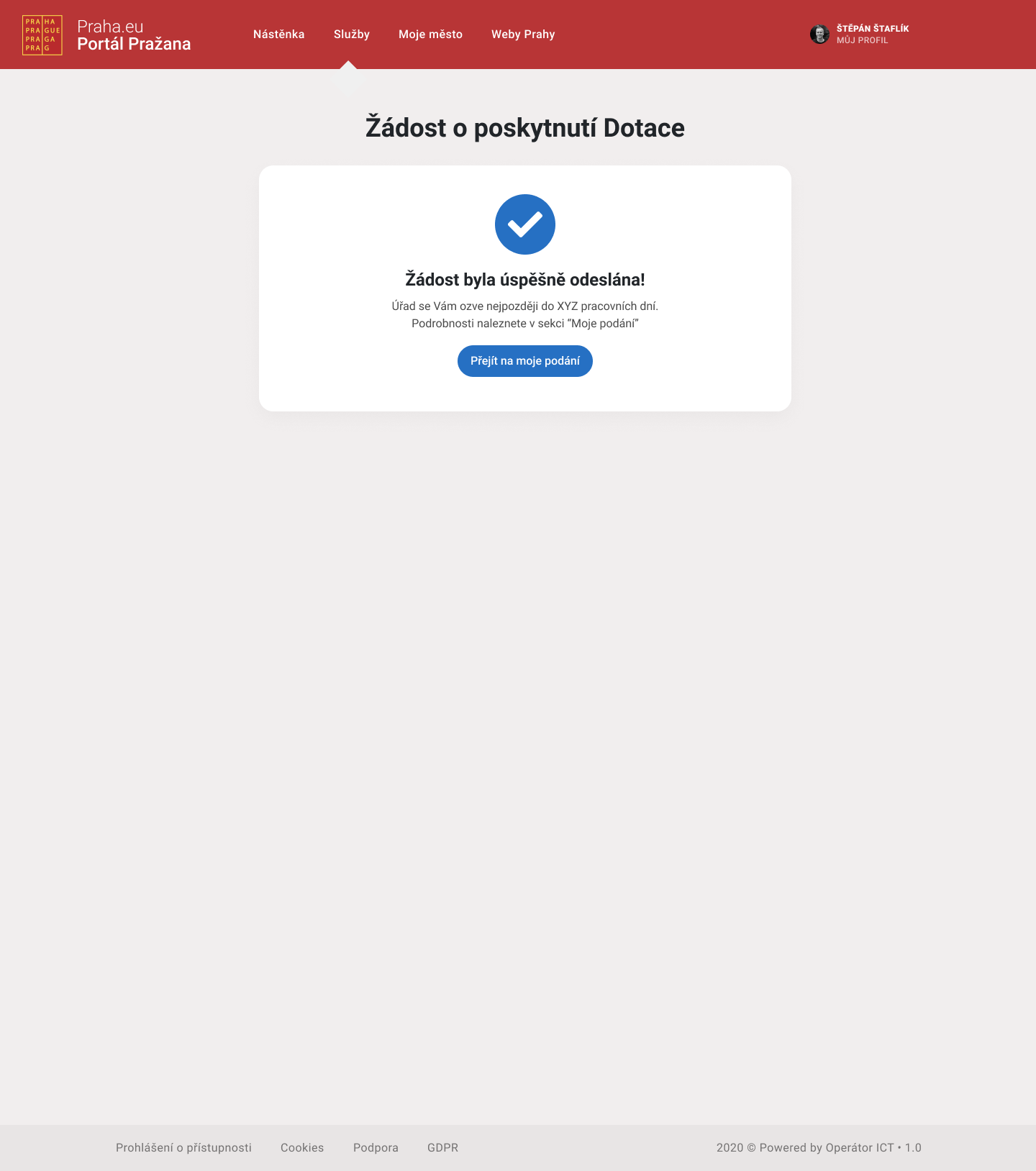 21
Jan Petr
Tel: 773 785 404
Mail: jan.petr@praha.eu
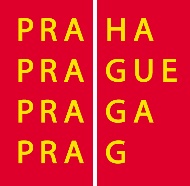